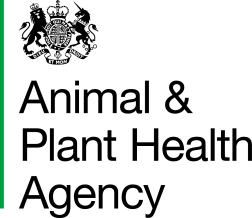 TB Reactor Removal Framework
Early Re-tender Proposals
Supplier engagement information
May 2024
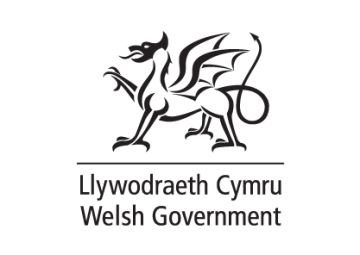 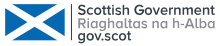 Introduction
The Animal and Plant Health Agency (APHA) have concluded that an early retender of the TB Reactor Removal Framework for services across Great Britain (GB) is necessary.
We are distributing this information to convey APHA’s rationale for the early retender, and current intentions for the prospective new framework. Feedback on any of the proposals outlined within this document are welcomed to help us finalise the forthcoming tender specification.
We are sharing our initial planning and ideas with suppliers; however, these are subject to change and should not be considered finalised tender requirements until a formal Invitation to Tender is published.
If you respond to the information, we ask that you include your name and the company you represent before providing feedback. This engagement does not represent an opportunity for formal clarification questions. The Authority may respond to feedback where possible.
2
Overview of the Reactor Removal Retender Framework
APHA has a critical role in the control and eradication of endemic and infectious diseases, particularly bovine TB and is responsible for managing TB testing and removal of reactor animals from farms on behalf of Defra, Scottish Government and Welsh Government.
TB reactor removals have been decreasing steadily as a result of measures introduced by government, meaning that there are currently less reactor animals being processed by suppliers on this Framework overall compared to when the current framework model was introduced in 2017. 
APHA is looking to retender the framework earlier than its planned end date and welcomes feedback on any of the proposals detailed in this document. 
The following factors have influenced APHA’s decision to seek an early retender of the framework:

Maintaining the improved animal welfare standards now established;
Ensure the continued operational effectiveness of the framework model;
Ensure a sustainable operational and order allocation model for suppliers;
Continued focus on sustainability;
Redefining the framework cost model, including a re-balancing of costs vs income to ensure transparency;
3
Scope of the Framework
This Framework is to manage the collection, slaughter, salvage and disposal of farmed livestock for TB control purposes in England, Scotland and Wales.
Following the distribution and any feedback from this presentation it is intended that the tender period will run during early Summer 2024.
Service provision via the new Framework will then likely commence in Autumn 2024.
The new Framework will continue to be for bovine and specified non-bovine livestock species, with each supplier asked to declare what species they are licenced to process.
Some animals will continue to be declared “Priority Reactors”, and Orders containing these animals will usually be allocated to the nearest available slaughterhouse. A definition of Priority Reactors is provided on the next slide.
Priority Reactors - Definition
An animal is categorised as a Priority Reactor in any of the following circumstances:
Any animal in the last 2 months of gestation;
Dairy cattle in peak lactation;
All animals under 6 months of age;
Any animals considered more physiologically at risk;
If further investigation is required for any animal in addition to the standard PME requirements, the animal can go to the nearest contracted slaughterhouse in order to enable those investigations to be carried out by the appropriate teams or individuals.
5
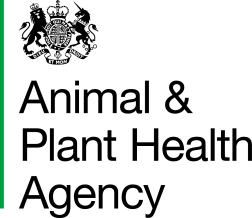 Setting the SceneProposed updates to the TB Reactor Removal Framework
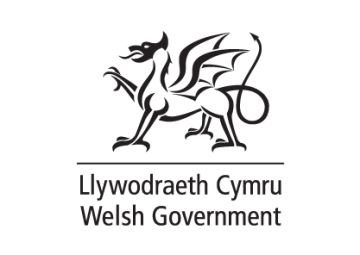 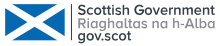 Summary of Proposed Changes
7
Summary of Proposed Changes (continued)
8
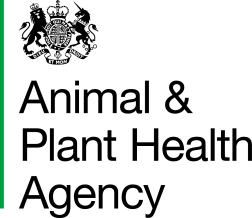 Detailed Proposals
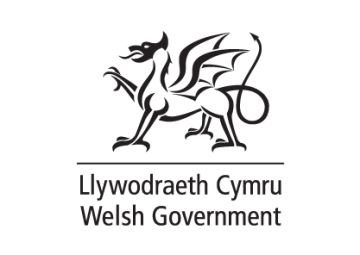 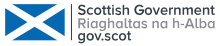 Proposal 1 – Order Allocation Supplier Catchment Areas
It is proposed that geographical regions are replaced by Defined Supplier Catchment Areas, whereby orders are allocated based on two distance parameters from a slaughterhouse. Any removals outside of these catchment areas would then be awarded based on the best Net Salvage return to the Authority.
1) First Preference Supplier Area:
Each supplier would be given a defined catchment area upon appointment to the framework around each of their slaughterhouse facilities within which all orders would by default be allocated to them.
The proposed size of these catchment areas is not currently confirmed. Any feedback on the size of this area is welcomed.
Where supplier catchment areas potentially overlap, they would be adjusted on the basis of an even split between each supplier.
2) Maximum Travel distances:
Priority Reactors would continue to be allocated to the nearest slaughterhouse.
Any orders that are over a set maximum mileage from all suppliers, will automatically be allocated to the closest available supplier.
The defined maximum mileage is not currently confirmed. Any feedback on the potential maximum travel distance is welcomed.
Any animals outside of these two parameters, and that do not contain priority reactors, would then be allocated based on the best Net Salvage Return to the Authority.
The aim is that those animals closest to a slaughterhouse location and those that are the furthest away from all suppliers do not travel further than necessary.
10
Proposal 2a - Pricing Structure: Costs
The Authority would like to ensure that the pricing structure of the framework is both realistic and transparent. The Authority intends to apply a mixture of restrictions and increased flexibility to the Pricing Structure to ensure that:
Rates that should represent a cost (e.g. slaughter, haulage and disposal) should be a realistic and positive rate;
A minimum level of Salvage Return is achieved, but that this rate becomes flexible for suppliers to ‘improve’ upon (i.e. provide a higher level of salvage return to the Authority) at their discretion;
The Authority’s intent is that suppliers use their discretion to be more competitive by improving the Net Salvage Return to the Authority, rather than artificially lowering cost rates that then do not represent a transparent and properly reflective price.
This proposal is therefore seeking to re-balance the current Framework Pricing Structure, and is linked to Proposal 2b.
The Prices tendered will be subject to a yet to be defined form of review / benchmarking to ensure they are realistic and not artificially low before suppliers are appointed onto the framework.
The current rates that can be tendered are proposed to remain the same as the current framework, detailed below:
11
Proposal 2b - Pricing Structure: Salvage Return
The current salvage rates are fixed for all suppliers, as detailed below.
The proposal is that a minimum level of salvage return is set by the Authority, but that Suppliers are then permitted to improve upon these percentages if they wish. (i.e. offer a higher % return to the Authority to be more competitive).
This would initially be a tendered rate above the minimum required Salvage Return, and then in accordance with the proposed 6-monthly pricing review, Suppliers will be invited to review their proposed rate of Salvage Return (at their discretion) at each Price Review point.
12
Proposal 3 - Price Review Frequency
In order to account for any fluctuations in prices throughout the year, and to promote healthy competition, the proposal is to move from an annual price review to a 6-monthly price review.
This allows suppliers to be more dynamic and adapt to the changing market conditions more regularly, which the Authority acknowledges has proven to fluctuate significantly.
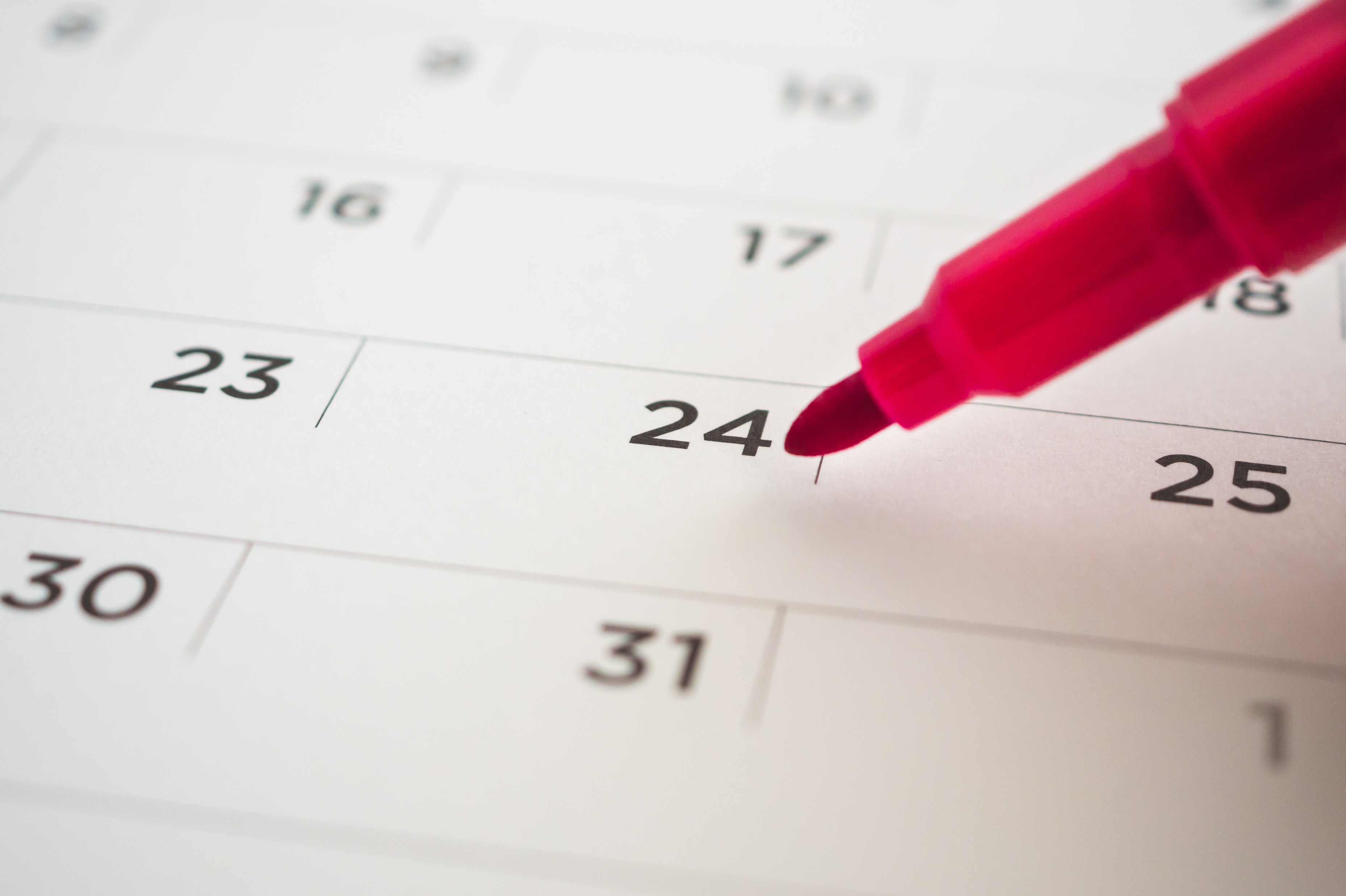 13
Proposal 4 - Scotland Coverage
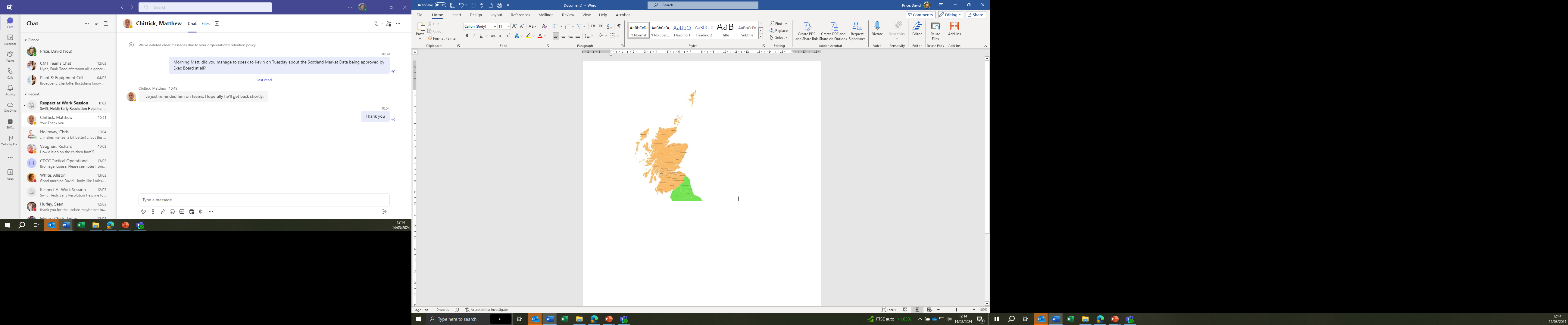 There is currently limited coverage in Scotland, with market feedback indicating that a number of slaughterhouses do not have their own haulage capability.
It is therefore proposed that for Scotland only, there are distinct lots for Slaughter and Transport respectively.
Suppliers may join one or both Lots depending on their capability.
14
Proposal 5 - Live Animal Transport
This would be a new addition to the Reactor Removal Framework.
APHA would need a separate Live Animal Transport Lot for Scotland, as detailed in proposal 4, but there has also been an intermittent need for APHA to move live animals for reasons other than TB (e.g. border control work or in relation to animal welfare issues). This would therefore provide an opportunity to have a GB wide Live Animal Transport Lot.
It is important to note that the Authority would not intend on commissioning under this Lot in England and Wales for transporting TB reactors, as these will be dealt with via the specific Lots for TB Reactor Removal only.
Suppliers will be expected to be appropriately competent and licenced for the transportation of livestock.
15
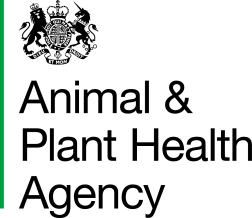 Proposed Procurement Timeline and Next Steps
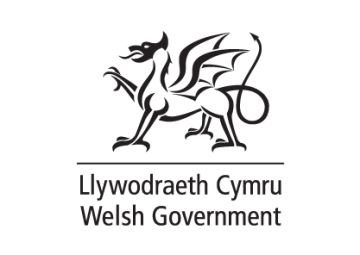 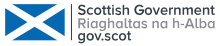 Procurement and Framework Timescales
High level timeline

May 2024 				Market Engagement

Summer 2024			Invitation to Tender published

Autumn 2024			New Framework Commencement
Next Steps . . .
To review the presentation information and proposals, and submit feedback or questions by Friday 31st May 2024, via email to
contractmanagement@apha.gov.uk
17